Вирушаємо в подорож. А з ким?
т и л н у к
4 51 3 2 6
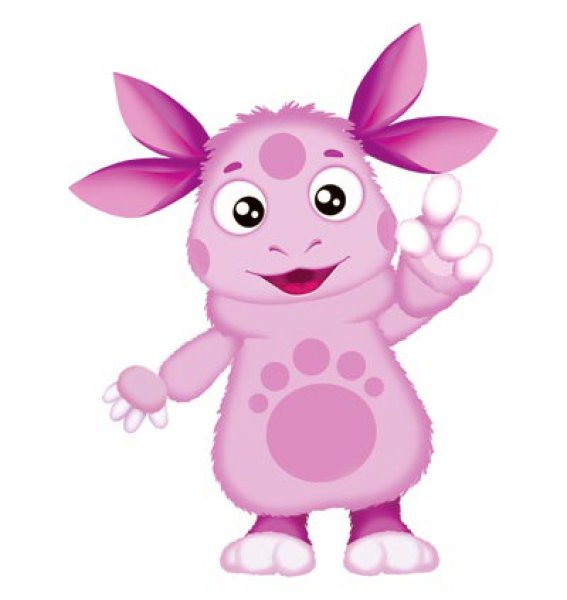 Лунтик
Давайте познайомимось
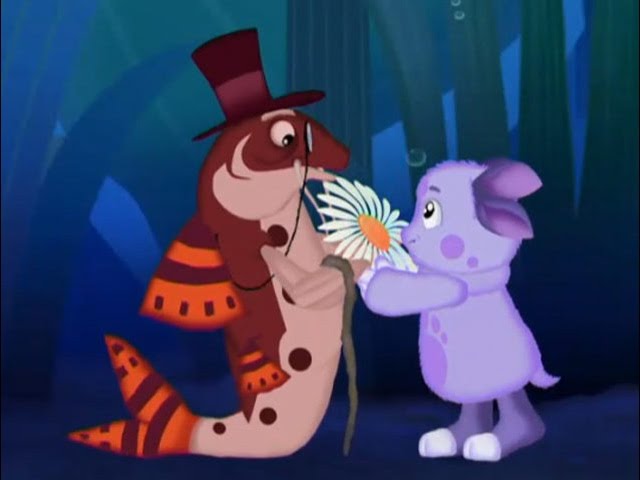 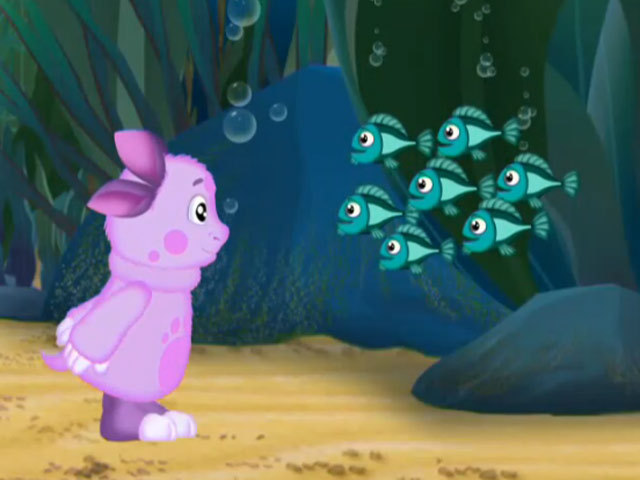 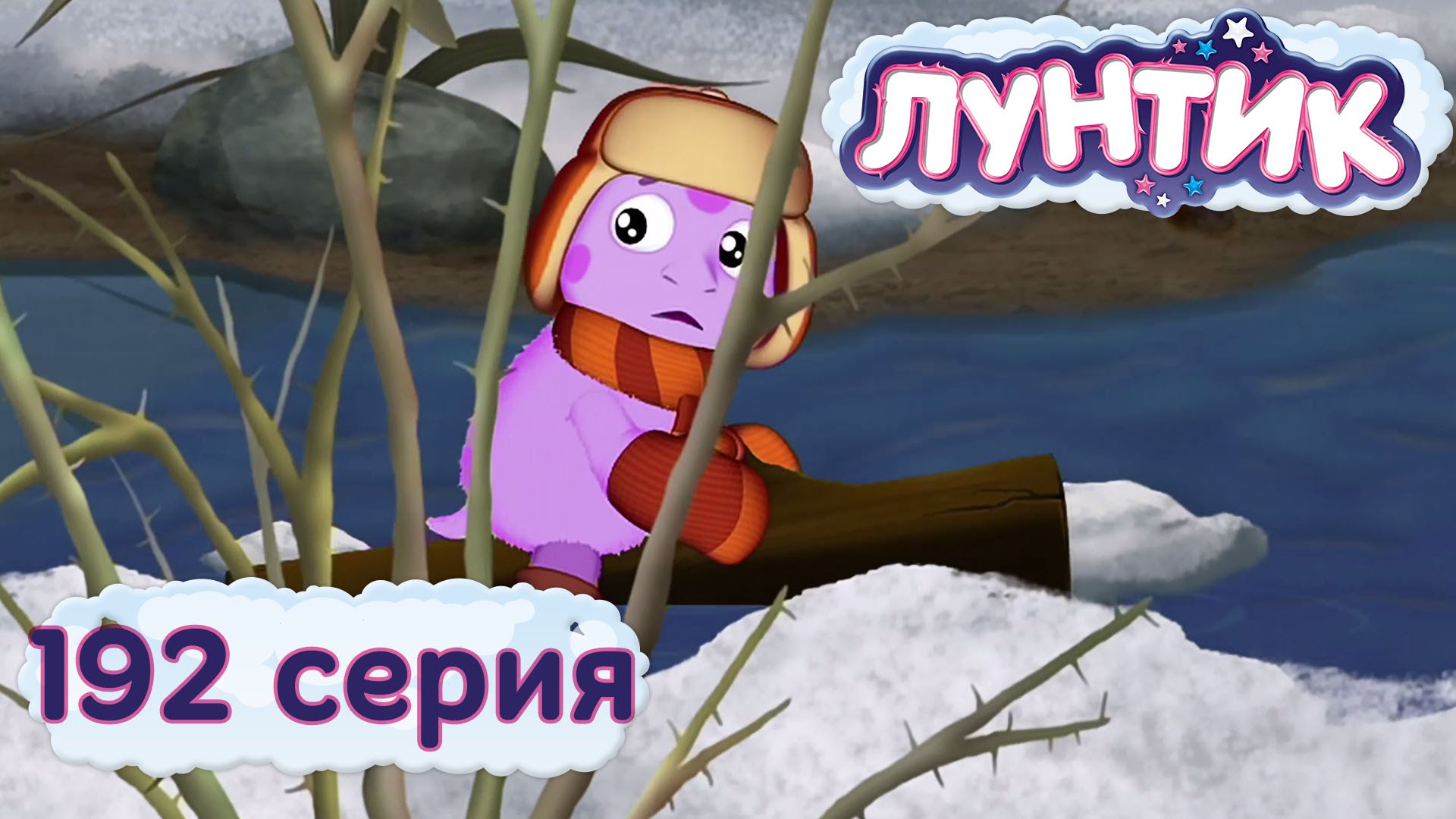 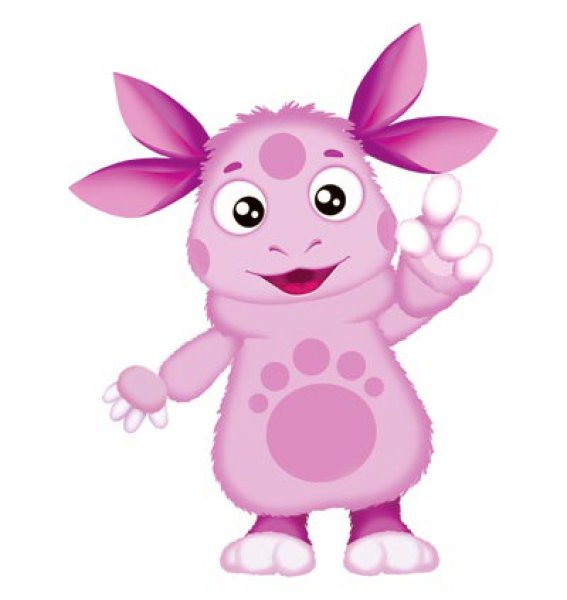 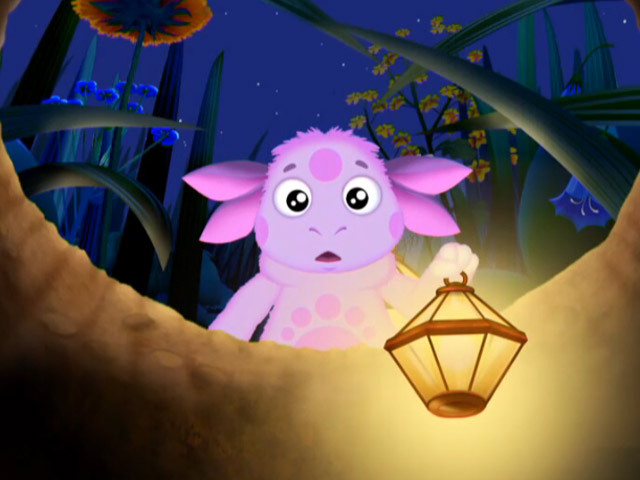 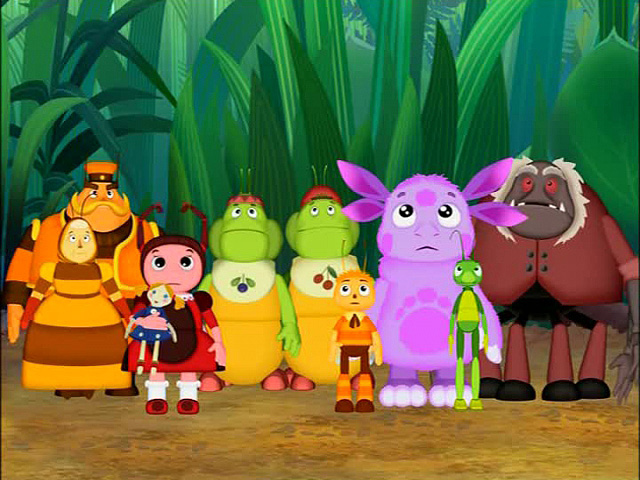 Дядечко Шнюк 
просить про допомогу
Потрібна хатинка
Гра «Мурашник»
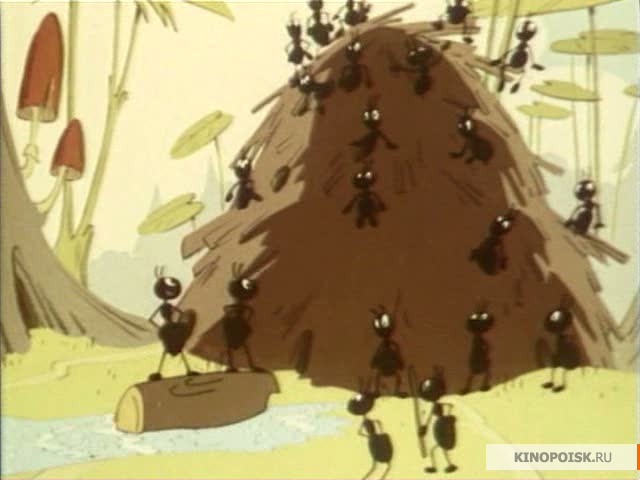 14+ 1
15-5
10+6
18-1
12-0
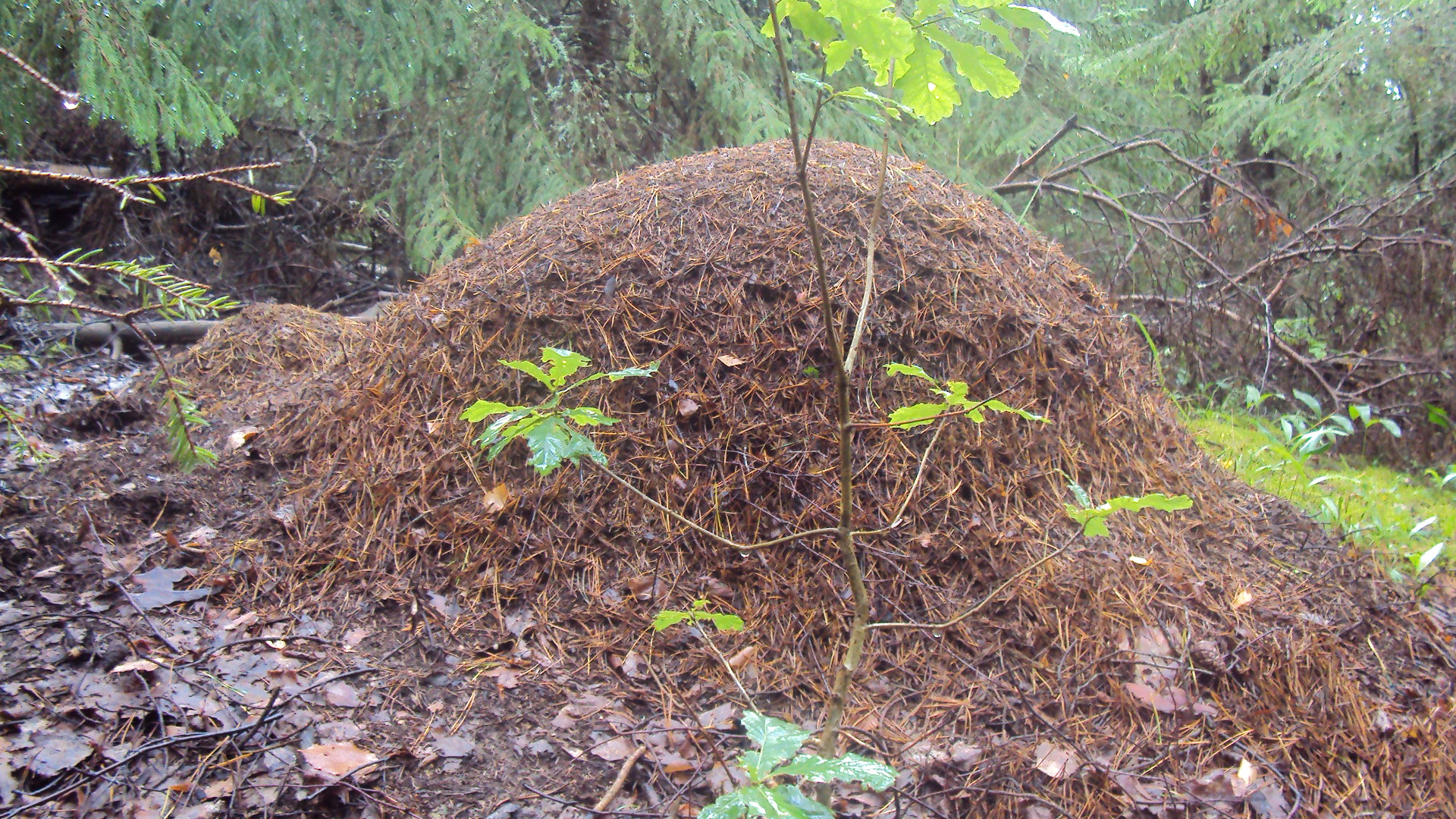 Мурахи  тепер 
не змерзнуть
Задача
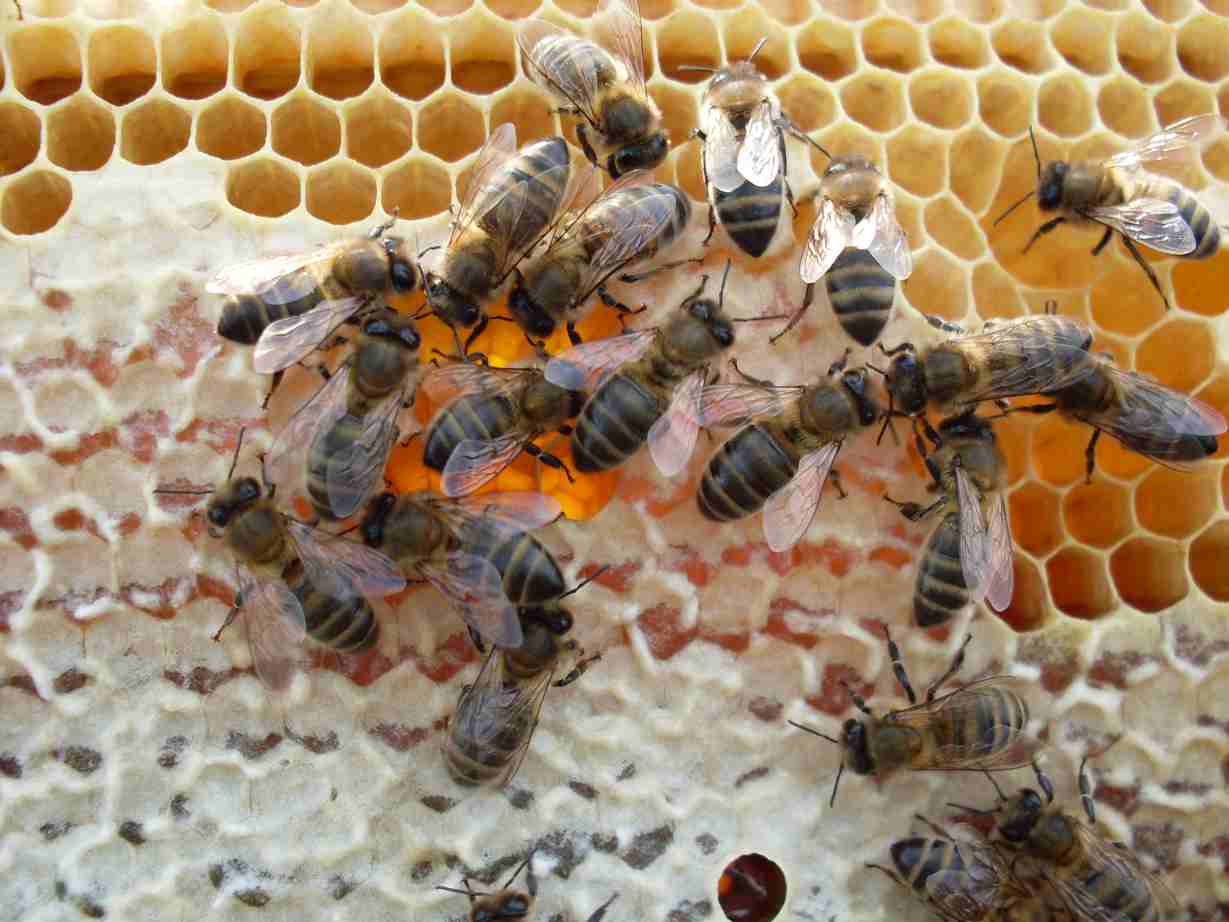 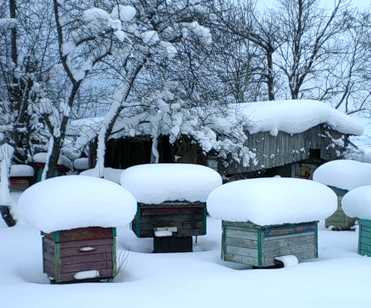 Бджоли заготовили 15 л 
меду. 1л меду вони вже
з’їли. Скільки літрів  
меду залишиться їм  на зиму?
Які іграшки сховалили 
Вупсень і Пупсень?
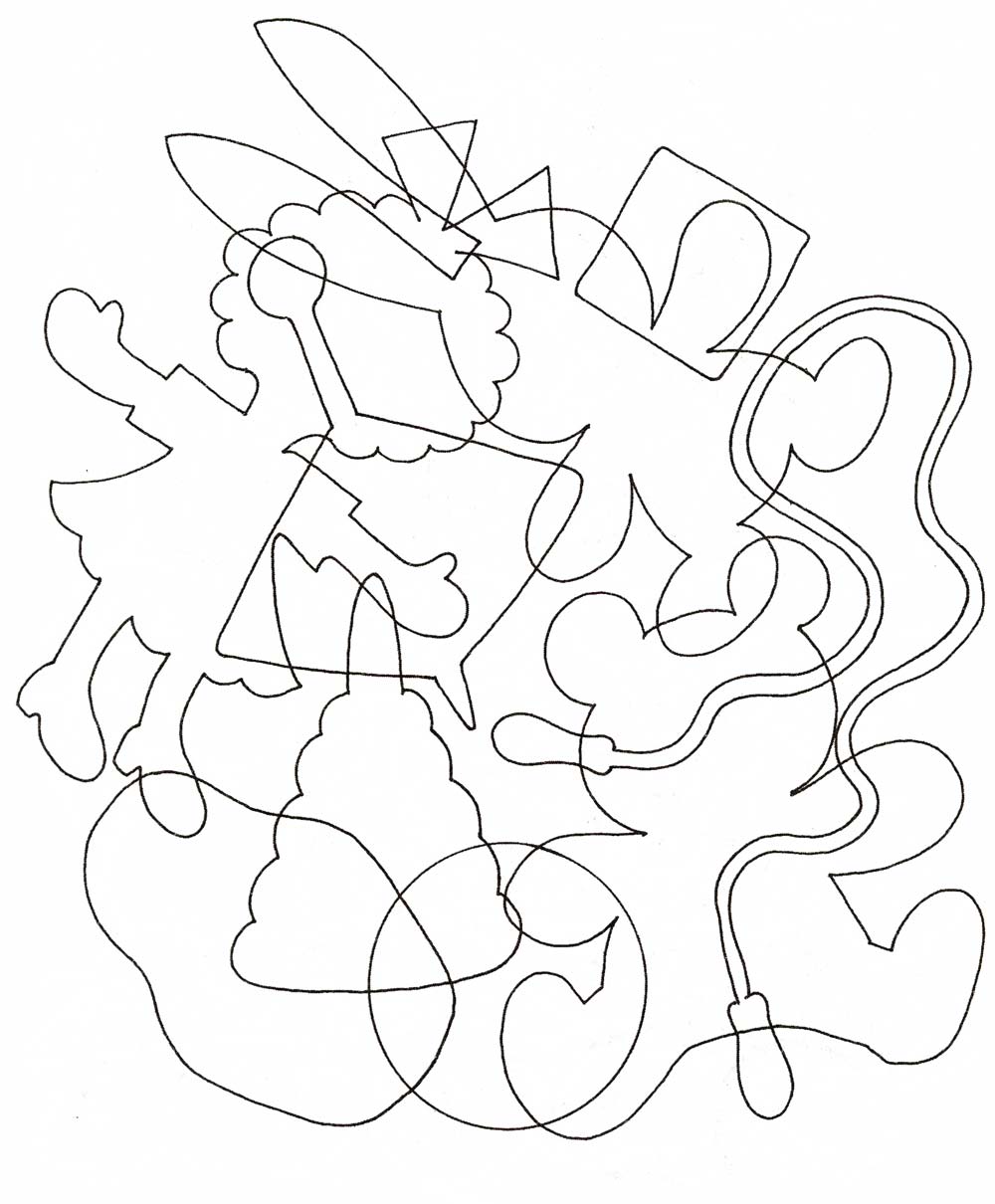 Відшукайте свої улюблені 
іграшки та виконайте
завдання від Лунтика
На річковому дні
чотири
одинадцять
1 дес. 0 од.
1 дес.5.од.
1 дес. 7 од.
сім
Хочу на Місяць
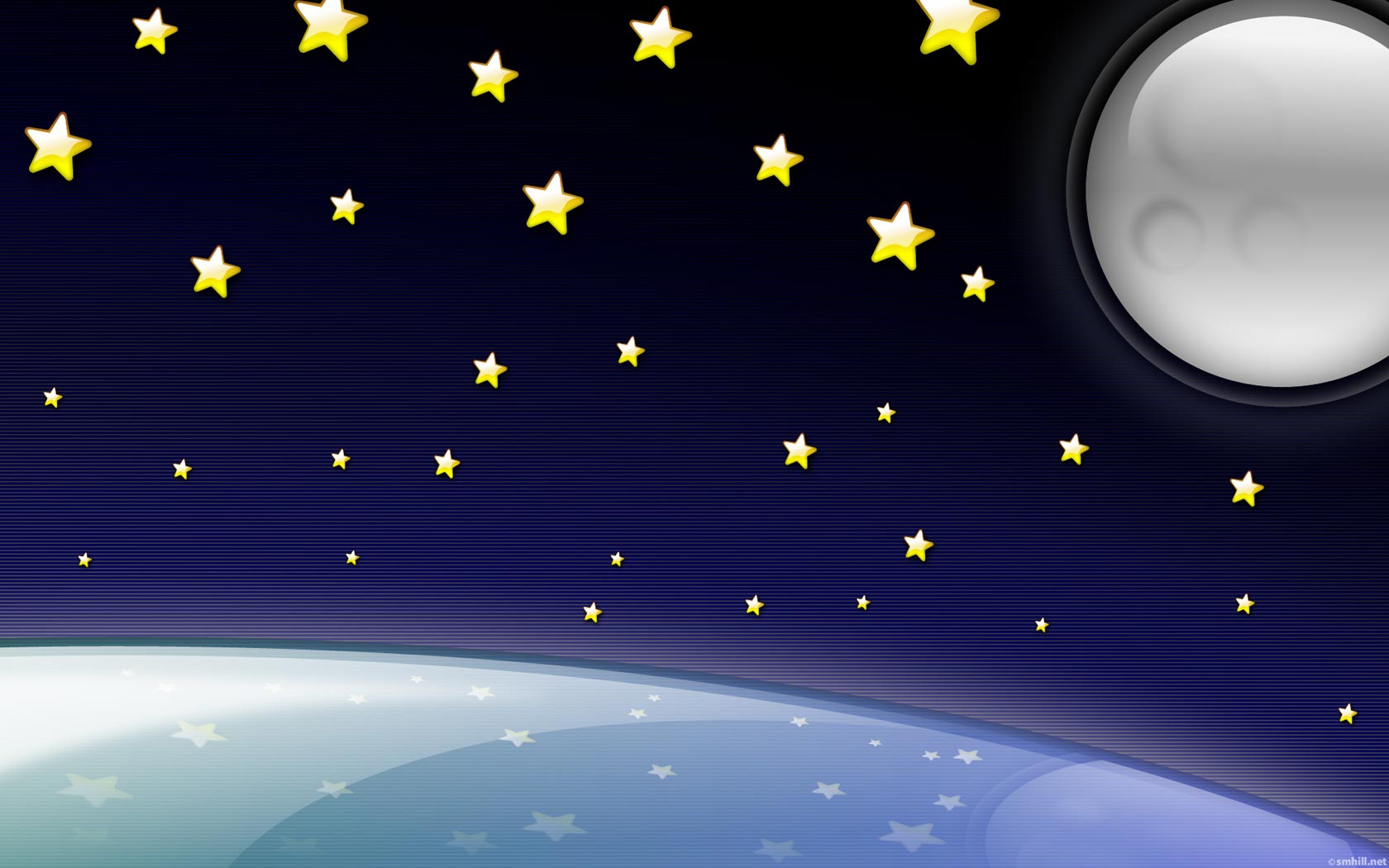 Дякую за все , діти!
До нових зустрічей!